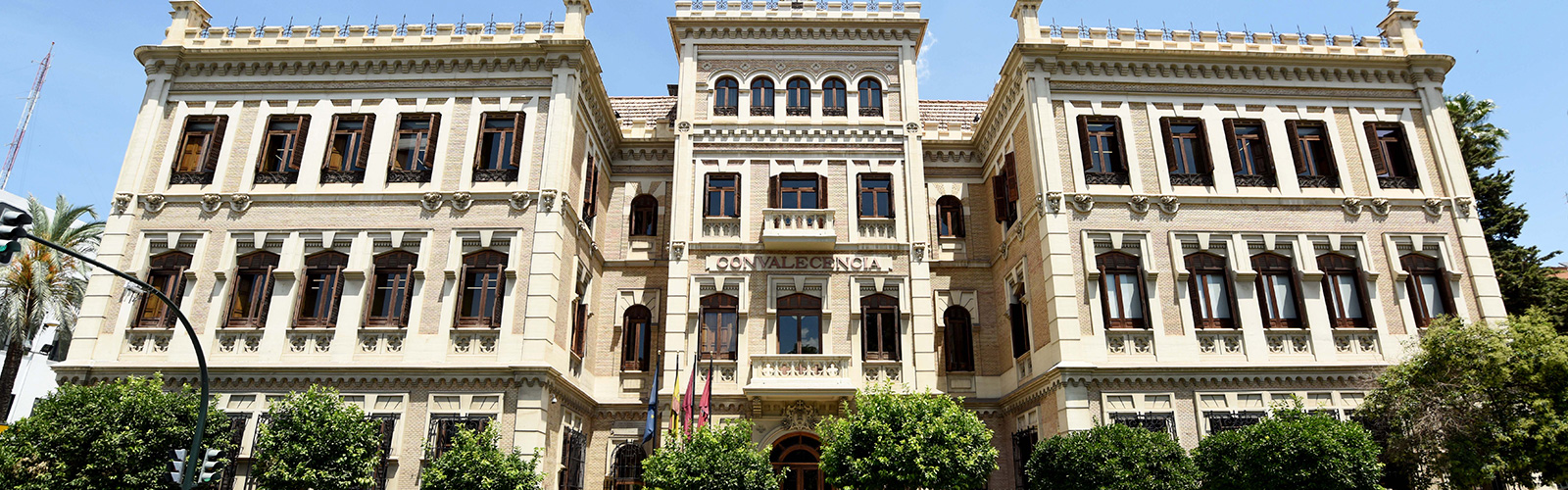 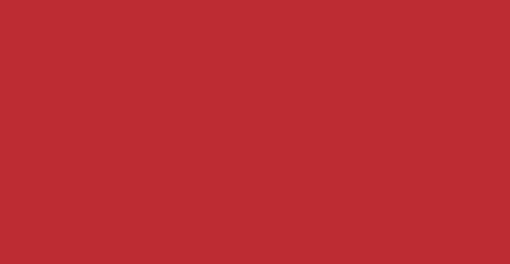 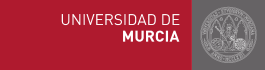 Plan de Actuaciones 2020/21
1
Secretaría General
2
Secretaría General
Líneas de actuación 2020-2021
3
Secretaría General
Líneas de actuación 2020-2021
4
Secretaría General
Líneas de actuación 2020-2021
5
Secretaría General
Líneas de actuación 2020-2021
6
Gerencia y Vicegerencia
7
Gerencia
Líneas de actuación 2020-2021
8
Gerencia
Líneas de actuación 2020-2021
9
Vicerrectorado de Calidad, Cultura y Comunicación
10
Vicerrectorado de Calidad Cultura y Comunicación
Líneas de actuación 2020-2021
11
Vicerrectorado de Calidad Cultura y Comunicación
Líneas de actuación 2020-21
12
Vicerrectorado de Estudiantes y Servicios a la Comunidad Universitaria
13
Vicerrectorado de Estudiantes y Servicios a la Comunidad Univ.
Líneas de actuación 2020-2021
14
Vicerrectorado de Estudiantes y Servicios a la Comunidad Univ.
Líneas de actuación 2020-2021
15
Vicerrectorado de Estudiantes y Servicios a la Comunidad Univ.
Líneas de actuación 2020-2021
16
Vicerrectorado de Estudiantes y Servicios a la Comunidad Univ.
Líneas de actuación 2020-2021
17
Vicerrectorado de Estudiantes y Servicios a la Comunidad Univ.
Líneas de actuación 2020-2021
18
Vicerrectorado de Estudiantes y Servicios a la Comunidad Univ.
Líneas de actuación 2020-2021
19
Vicerrectorado de Estudiantes y Servicios a la Comunidad Univ.
Líneas de actuación 2020-2021
20
Vicerrectorado de Estudiantes y Servicios a la Comunidad Univ.
Líneas de actuación 2020-2021
21
Vicerrectorado de Estudiantes y Servicios a la Comunidad Univ.
Líneas de actuación 2020-2021
22
Vicerrectorado de Empleo, Emprendimiento y Sociedad
23
Vicerrectorado de Empleo, Emprendimiento y Sociedad
Líneas de actuación 2020-2021
24
Vicerrectorado de Empleo, Emprendimiento y Sociedad
Líneas de actuación 2019-2020
25
Vicerrectorado de Empleo, Emprendimiento y Sociedad
Líneas de actuación 2020-2021
26
Vicerrectorado de Empleo, Emprendimiento y Sociedad
Líneas de actuación 2020-2021
27
Vicerrectorado de Estrategia y Universidad Digital
28
Vicerrectorado de Estrategia y Universidad Digital
Líneas de actuación 2020-2021
29
Vicerrectorado de Estrategia y Universidad Digital
Líneas de actuación 2020-2021
30
Vicerrectorado de Estrategia y Universidad Digital
Líneas de actuación 2020-2021
31
Vicerrectorado de Estudios
32
Vicerrectorado de Estudios
Líneas de actuación 2020-2021
33
Vicerrectorado de Estudios
Líneas de actuación 2020-2021
34
Vicerrectorado de Estudios
Líneas de actuación 2020-2021
35
Vicerrectorado de Estudios
Líneas de actuación 2020-2021
36
Vicerrectorado de Investigación e Internacionalización
37
Vicerrectorado de Investigación e Internacionalización
Líneas de actuación 2020-2021
Vicerrectorado de Investigación e Internacionalización
Líneas de actuación 2020-2021
Vicerrectorado de Investigación e Internacionalización
Líneas de actuación 2020-2021
Vicerrectorado de Investigación e Internacionalización
Líneas de actuación 2020-2021
Vicerrectorado de Investigación e Internacionalización
Líneas de actuación 2020-2021
Vicerrectorado de Investigación e Internacionalización
Líneas de actuación 2020-2021
Vicerrectorado de Investigación e Internacionalización
Líneas de actuación 2020-2021
Vicerrectorado de Planificación de las Infraestructuras
45
Vicerrectorado de Planificación de las Infraestructuras
Líneas de actuación 2020-2021
46
Vicerrectorado de Profesorado
47
Vicerrectorado de Profesorado
Líneas de actuación 2020-2021
48
Vicerrectorado de Responsabilidad Social y Transparencia
49
Vicerrectorado de Responsabilidad Social y Transparencia
Líneas de actuación 2020-2021
50
Vicerrectorado de Responsabilidad Social y Transparencia
Líneas de actuación 2020-2021
51
Vicerrectorado de Transferencia y Divulgación Científica
52
Vicerrectorado de Transferencia y Divulgación Científica
Líneas de actuación 2020-2021
53
Vicerrectorado de Transferencia y Divulgación Científica
Líneas de actuación 2020-2021
54
Vicerrectorado de Transferencia y Divulgación Científica
Líneas de actuación 2020-2021
55
Vicerrectorado de Transferencia y Divulgación Científica
Líneas de actuación 2020-2021
56
Vicerrectorado de Transferencia y Divulgación Científica
Líneas de actuación 2020-2021
57
Vicerrectorado de Transferencia y Divulgación Científica
Líneas de actuación 2020-2021
58
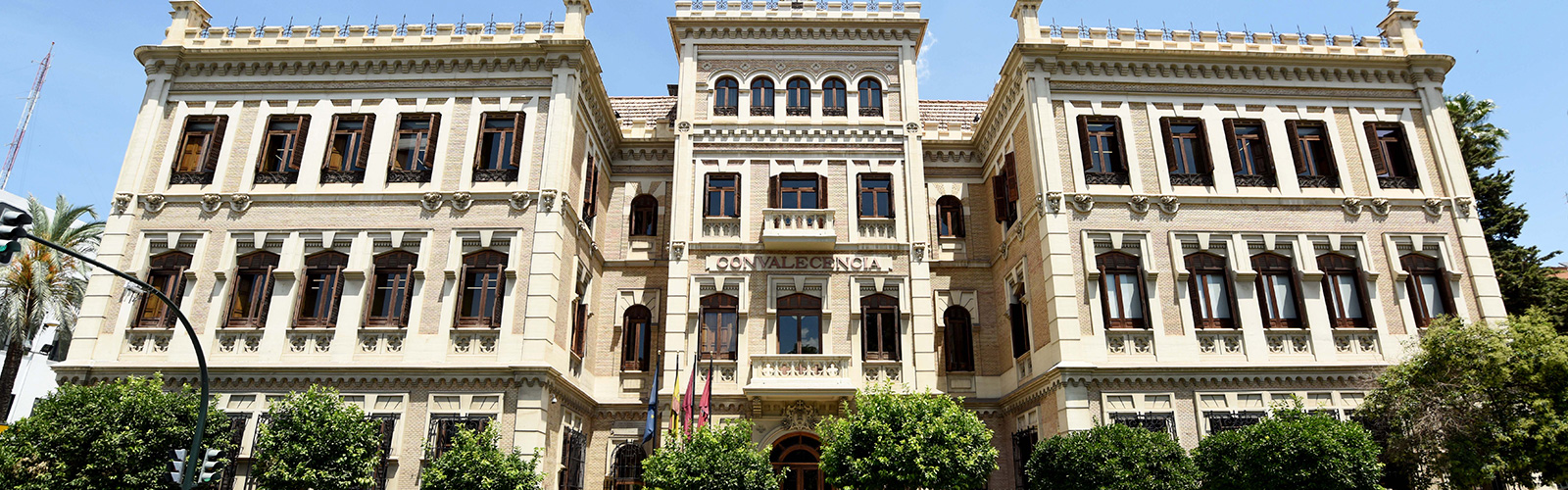 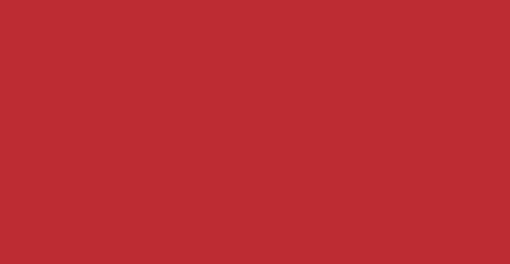 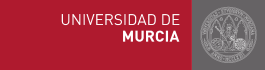 Plan de Actuaciones 2020/21
59